Simulink
Виконала:		       	ст.гр. 8.1459 
					Манжара А.В.

Перевірив:		       	доц., Чейлитко А.О.
Характеристика пакета Simulink
Пакет Simulink розробляється компанією Mathworks (www.mathworks.com) і поширюється в складі математичного пакета MatLab. Пакет заснований на графічному інтерфейсі і є типовим засобом візуально-орієнтованого програмування. 
Simulink служить для блочного моделювання різних пристроїв і систем. Він має велику бібліотеку блокових компонентів і зручний редактор блок-схем. Графічний редактор користувача дозволяє здійснювати візуальне програмування. Використовуючи набори блок - схем користувач за допомогою мишки переносить потрібні компоненти в вікно моделі і з'єднує лініями входи і виходи блоків. Тобто готується моделювання потрібної системи та пристрої.
Simulink автоматизує рішення складних систем алгебраїчних і диференціальних рівнянь, що описують задану функціональну схему (модель). При цьому забезпечується зручний і наочний візуальний контроль за поведінкою створеного користувачем віртуального пристрою. Таким чином Simulink надає можливість вивчення, проектування і дослідження елементів енергетичних і електромеханічних систем, а також систем в цілому.
Запуск SimuLink
Для запуску програми необхідно попередньо запустити пакет MATLAB. Основне вікно пакета MATLAB показано на рис. Там же показана підказка з'являється у вікні при наведенні покажчика миші на ярлик Simulink в панелі інструментів        .
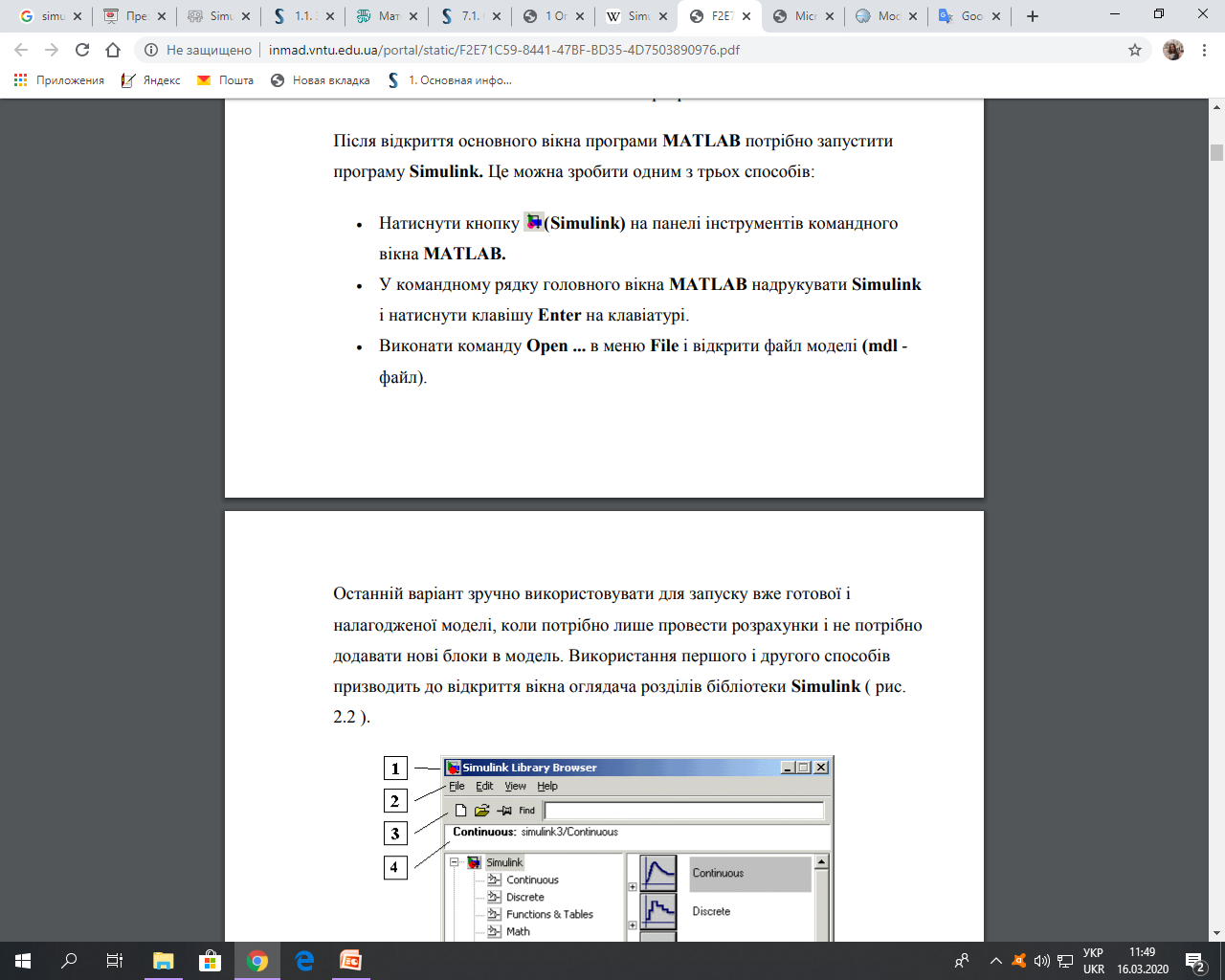 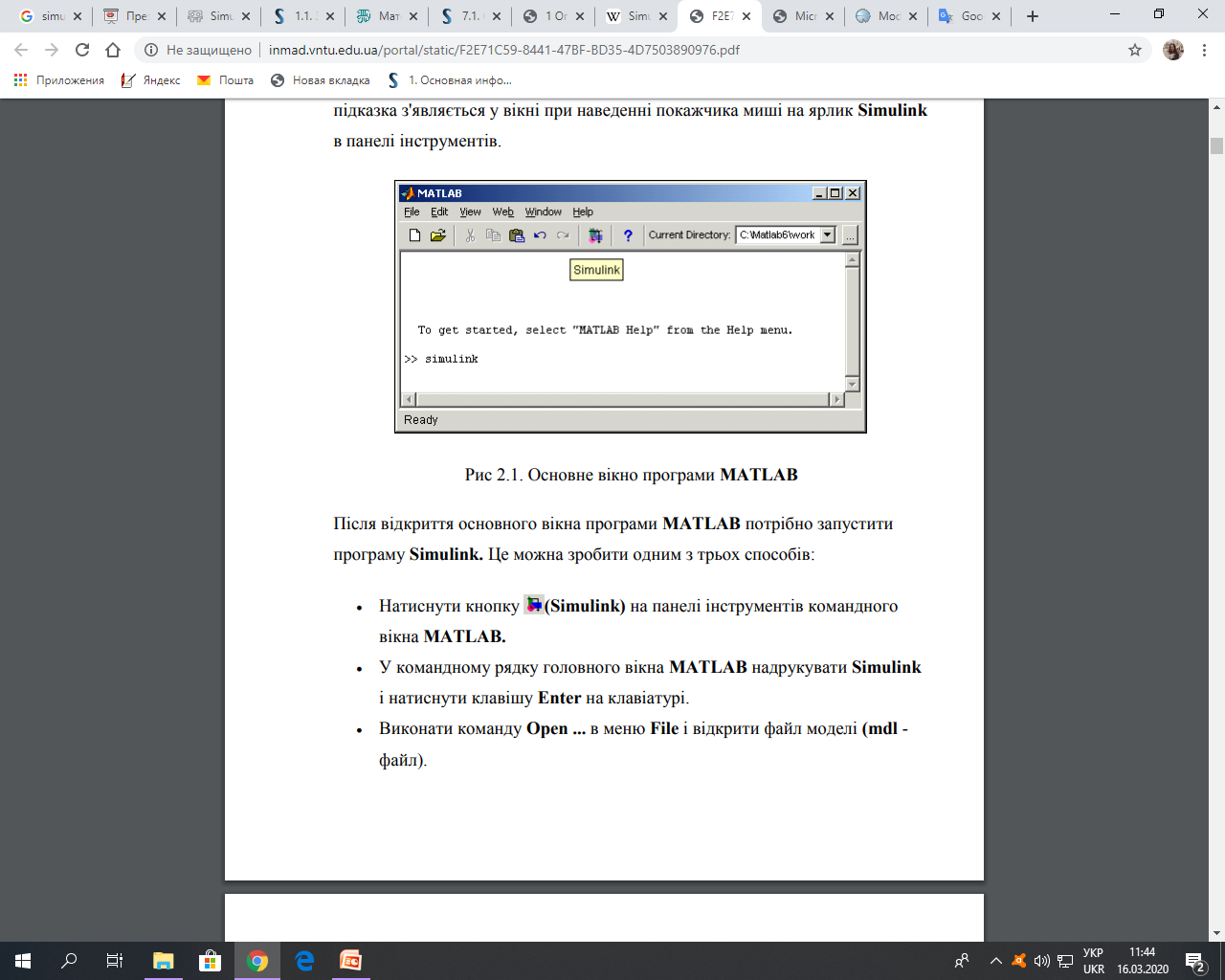 Основне вікно програми MATLAB
Запуск SimuLink
Після відкриття основного вікна програми MATLAB потрібно запустити програму Simulink. Це можна зробити одним з трьох способів:

 Натиснути кнопку      (Simulink) на панелі інструментів командного вікна MATLAB.
 У командному рядку головного вікна MATLAB надрукувати Simulink і натиснути клавішу Enter на клавіатурі. 
Виконати команду Open ... в меню File і відкрити файл моделі (mdl - файл).
Останній варіант зручно використовувати для запуску вже готової і налагодженої моделі, коли потрібно лише провести розрахунки і не потрібно додавати нові блоки в модель. Використання першого і другого способів призводить до відкриття вікна оглядача розділів бібліотеки Simulink
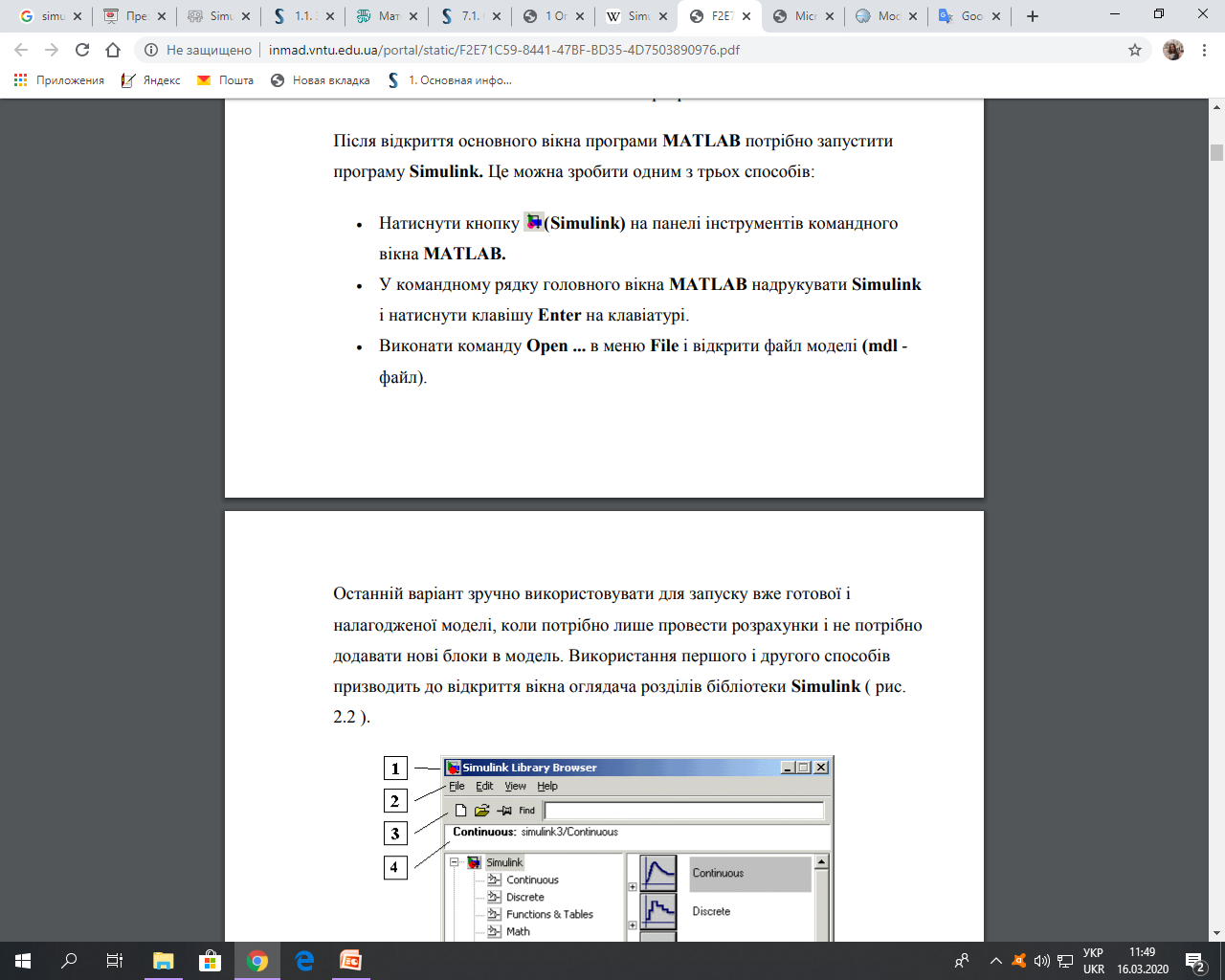 Оглядач розділів бібліотеки Simulink
3.1 Вікно оглядача бібліотеки блоків містить такі елементи:
1.Тема, з назвою вікна - Simulink Library Browser. 
2.Меню, з командами File, Edit, View, Help. 
3.Панель інструментів, з ярликами найбільш часто використовуваних команд. 
4.Вікно коментаря для виведення поясняющего повідомлення про обраний блоці. 
5.Список розділів бібліотеки, реалізований у вигляді дерева. 
6.Вікно вмісту розділу бібліотеки (список вкладених розділів бібліотеки або блоків) 
7.Рядок стану, що містить підказку по виконуваному дії.
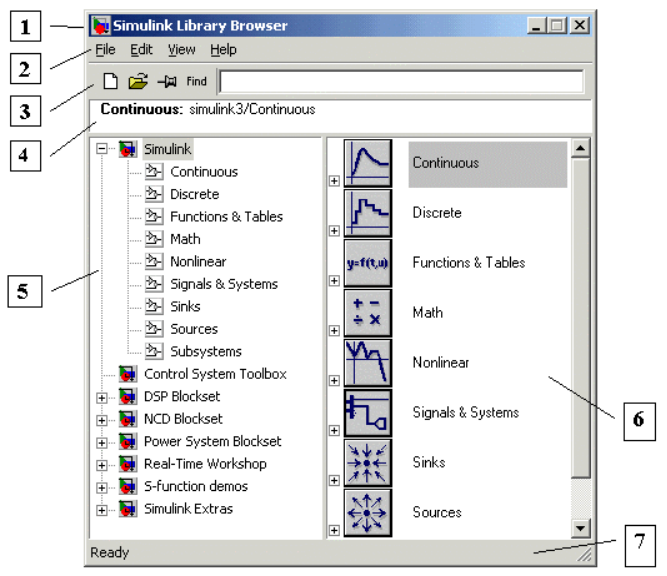 Основні розділи бібліотеки Simulink
На рис. виділена основна бібліотека Simulink (у лівій частині вікна) і показані її розділи (у правій частині вікна).
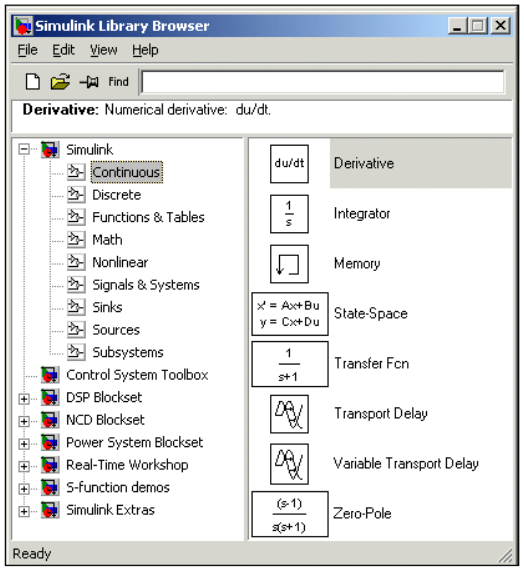 3.2 Бібліотека Simulink містить наступні основні розділи: 
1. Continuous - лінійні блоки. 
2. Discrete - дискретні блоки. 
3. Functions & Tables - функції та таблиці. 
4. Math - блоки математичних операцій. 
5. Nonlinear - нелінійні блоки. 
6. Signals & Systems - сигнали і системи. 
7. Sinks - реєструючі пристрої. 
8. Sources - джерела сигналів і впливів. 
9. Subsystems - блоки підсистем.
Бібліотека Simulink у вигляді “дерева”
Список розділів бібліотеки Simulink представлений у вигляді “дерева”, і правила роботи з ним є загальними для списків такого виду:
 Піктограма згорнутого вузла дерева містить символ "+", а піктограма розгорнутого містить символ "-". 
   Для того щоб розгорнути або згорнути вузол дерева, досить клацнути на його піктограмі лівою клавішею миші (ЛКМ).
Панель інструментів оглядача розділів бібліотек
Для роботи з вікном використовуються команди зібрані в меню. Меню оглядача бібліотек містить наступні пункти: 
 File (Файл) - Робота з файлами бібліотек: створення нової моделі, відкриття або закриття mdl-файлу.
 Edit (Редагування) - Додавання блоків в виділену модель і їх пошук за вказаною назвою.
 View (Вид) - Управління показом елементів інтерфейсу. 
 Help (Довідка) - Висновок вікна довідки за оглядачеві бібліотек.
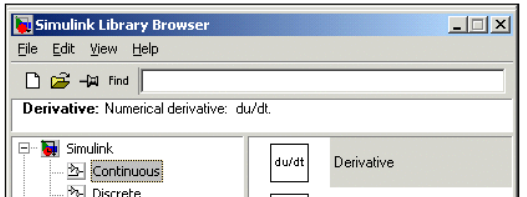 Призначення кнопки панелі інструментів
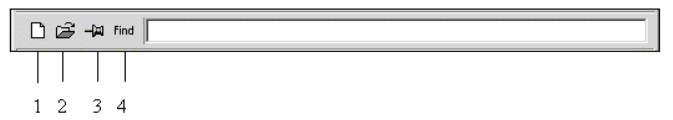 Кнопки панелі інструментів мають таке призначення: 
1. Створити нову S – або SPS – модель (відкрити нове вікно моделі). 
2. Відкрити одну з існуючих  S – або SPS – моделей. 
3. Змінити властивості вікна оглядача. Дана кнопка дозволяє встановити режим відображення вікна оглядача "поверх всіх вікон". Повторне натискання скасовує такий режим. 
4. Пошук блоку за назвою (по перших символах назви). Після того як блок буде знайдений, у вікні оглядача відкриється відповідний розділ бібліотеки, а блок буде виділено. Якщо ж блок з такою назвою відсутня, то у вікні коментаря буде виведено повідомлення Not found <ім'я блоку> (Блок не знайдене).
Створення моделі
Для створення моделі в середовищі SIMULINK необхідно послідовно виконати ряд дій: 
1. Створити новий файл моделі за допомогою команди File / New / Model, або використовуючи кнопку      на панелі інструментів (тут і далі, за допомогою символу "/", зазначені пункти меню програми, які необхідно послідовно вибрати для виконання зазначеної дії). Новостворене вікно моделі показано на рис.
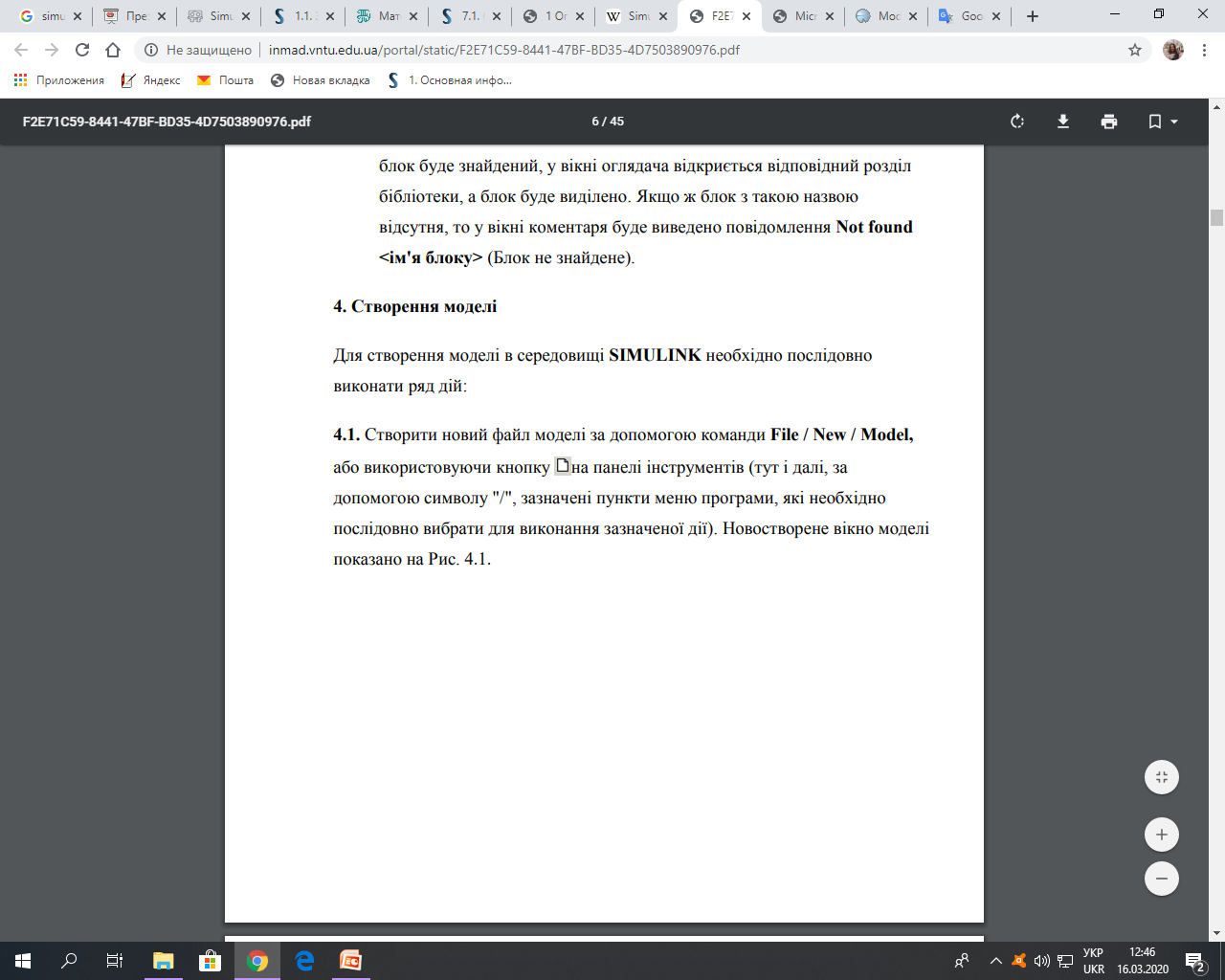 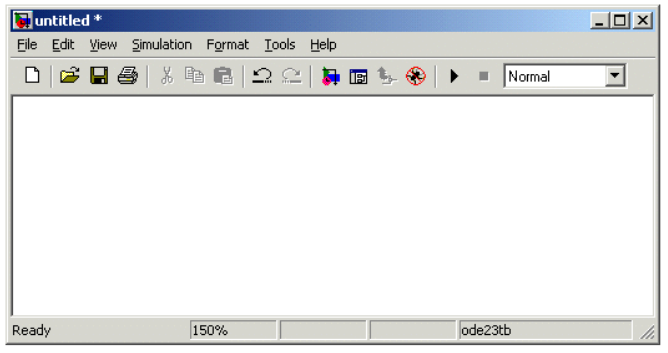 Порожнє вікно моделі
Створення моделі
2. Розташувати блоки у вікні моделі. Для цього необхідно відкрити відповідний розділ бібліотеки (Наприклад, Sources - Джерела). Далі, вказавши курсором на необхідний блок і натиснувши на ліву клавішу "миші" - "перетягнути" блок в створене вікно. Клавішу миші потрібно тримати натиснутою. На рис показано вікно моделі, що містить блоки.
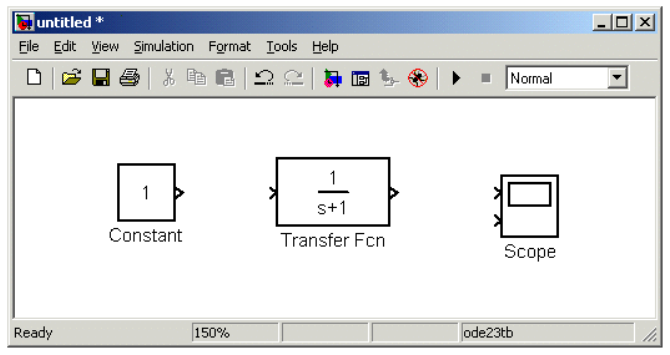 Для видалення блоку необхідно вибрати блок (вказати курсором на його зображення і натиснути ліву клавішу "миші"), а потім натиснути клавішу Delete на клавіатурі. Для зміни розмірів блоку потрібно вибрати блок, встановити курсор в один з кутів блоку і, натиснувши ліву клавішу "миші", змінити розмір блоку (курсор при цьому перетвориться в двосторонню стрілку).
Створення моделі
3. Далі, якщо це потрібно, потрібно змінити параметри блоку, встановлені програмою "за замовчуванням". Для цього необхідно двічі клацнути лівою клавішею "миші", вказавши курсором на зображення блоку. Відкриється вікно редагування параметрів даного блоку. При завданні чисельних параметрів слід мати на увазі, що як десяткового роздільника повинна використовуватися точка, а не кома. Після внесення змін потрібно закрити вікно кнопкою OK. На рис. як приклад показані блок, що моделює передавальну функцію і вікно редагування параметрів даного блоку.
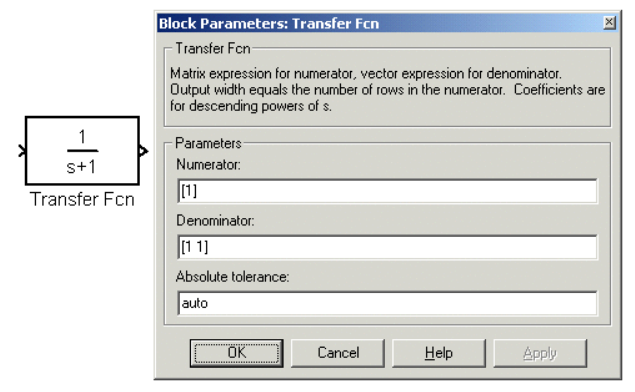 Створення моделі
4. Після установки на схемі всіх блоків із потрібних бібліотек потрібно виконати з'єднання елементів схеми. Для з'єднання блоків необхідно вказати курсором на "вихід" блоку, а потім, натиснути і, не відпускаючи ліву клавішу "миші", провести лінію до входу іншого блоку. Після чого відпустити клавішу. У разі правильного з'єднання зображення стрілки на вході блоку змінює колір. Для створення точки розгалуження в сполучній лінії потрібно підвести курсор до передбачуваного вузла і, натиснувши праву клавішу "миші", протягнути лінію. Для видалення лінії потрібно вибрати лінію (так само, як це виконується для блоку), а потім натиснути клавішу Delete на клавіатурі. Схема моделі, в якій виконані з'єднання між блоками, показана на рис.
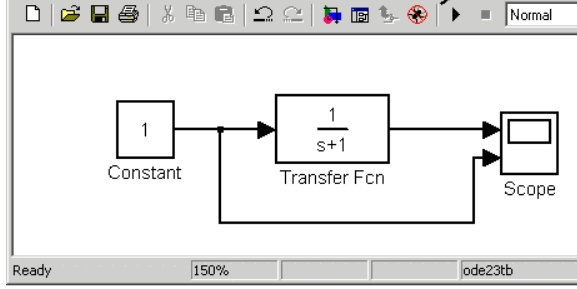 Створення моделі
5. Після складання розрахункової схеми необхідно зберегти її у вигляді файлу на диску, вибравши пункт меню File / Save As ... у вікні схеми і вказавши папку та ім'я файлу. Слід мати на увазі, що ім'я файлу не повинен перевищувати 32 символів, повинно починатися з літери і не може містити символи кирилиці і спецсимволи. Ця ж вимога стосується і до шляху файлу (до тих папках, в яких зберігається файл). При подальшому редагуванні схеми можна користуватися пунктом меню Fille / Save. При повторних запусках програми SIMULINK завантаження схеми здійснюється за допомогою меню File / Open ... у вікні оглядача бібліотеки або з основного вікна MATLAB.
Вікно моделі
Вікно моделі містить такі елементи:
1. Тема, з назвою вікна. Новоствореному вікна присвоюється ім'я Untitled з відповідним номером. 
2. Меню з командами File, Edit, View і т.д. 
3. Панель інструментів. 
4. Вікно для створення схеми моделі. 
5. Рядок стану, що містить інформацію про поточний стан моделі.
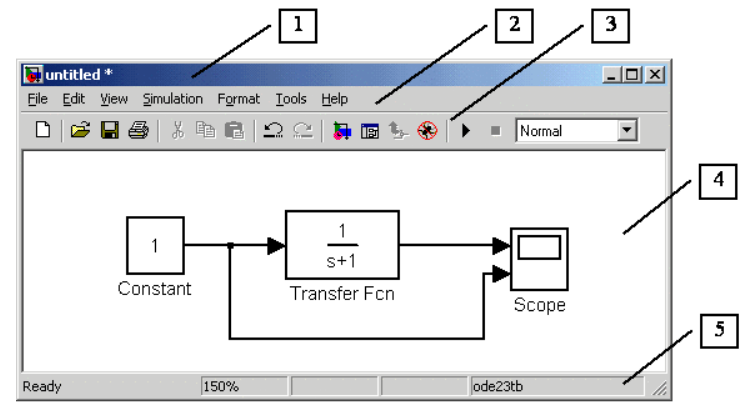 Меню вікна моделі
Меню вікна містить команди для редагування моделі, її налаштування і управління процесом розрахунку, роботи файлами тощо:
File (Файл) - Робота з файлами моделей.
Edit (Редагування) - Зміна моделі та пошук блоків. 
View (Вид) - Управління показом елементів інтерфейсу. 
Simulation (Моделювання) - Завдання налаштувань для моделювання і керування процесом розрахунку. 
Format (Форматування) - Зміна зовнішнього вигляду блоків і моделі в цілому. 
Tools (Інструментальні засоби) - Застосування спеціальних засобів для роботи з моделлю (відладчик, лінійний аналіз і т.п.) 
Help (Довідка) - Висновок вікон довідкової системи.
Робота з моделлю за допомогою кнопки на панелі інструментів
Кнопки панелі інструментів мають таке призначення: 
1. New Model - Відкрити нове (пусте) вікно моделі. 
2. Open Model - Відкрити існуючий mdl-файл. 
3. Save Model - Зберегти mdl-файл на диску. 
4. Print Model - Виведення на друк блок-діаграми моделі. 
5. Cut - Вирізати виділену частину моделі в буфер проміжного зберігання. 
6. Copy - Скопіювати виділену частину моделі в буфер проміжного зберігання. 
7. Paste - Вставити у вікно моделі вміст буфера проміжного зберігання. 
8. Undo - Скасувати попередню операцію редагування. 
9. Redo - Відновити результат скасованої операції редагування. 
10.Library Browser - Відкрити вікно оглядача бібліотек. 
11.Toggle Model Browser - Відкрити вікно оглядача моделі. 
12.Go to parent system - Перехід з підсистеми в систему вищого рівня ієрархії ("родітельсую систему"). Команда доступна тільки, якщо відкрита підсистема. 
13.Debug - Запуск відладчика моделі. 
14.Start / Pause / Continue Simulation - Запуск моделі на виконання (команда Start); після запуску моделі на зображенні кнопки виводиться символ     , І їй відповідає вже команда Pause (Призупинити моделювання); для поновлення моделювання слід клацнути по тій же кнопці, оскільки в режимі паузи їй відповідає команда Continue (Продовжити).
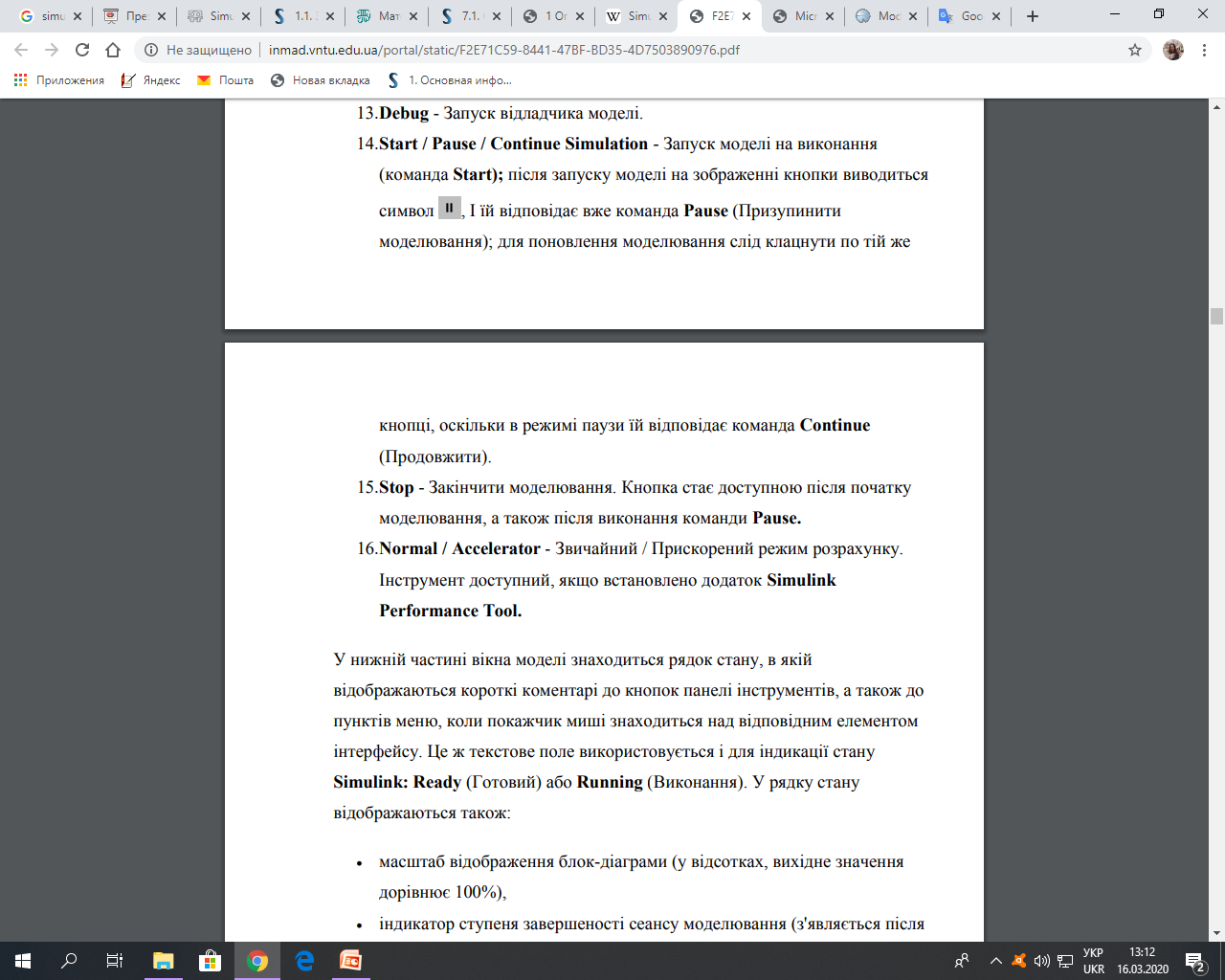 Робота з моделлю за допомогою кнопки на панелі інструментів
15.Stop - Закінчити моделювання. Кнопка стає доступною після початку моделювання, а також після виконання команди Pause. 
16.Normal / Accelerator - Звичайний / Прискорений режим розрахунку. Інструмент доступний, якщо встановлено додаток Simulink Performance Tool. 

У нижній частині вікна моделі знаходиться рядок стану, в якій відображаються короткі коментарі до кнопок панелі інструментів, а також до пунктів меню, коли покажчик миші знаходиться над відповідним елементом інтерфейсу. Це ж текстове поле використовується і для індикації стану Simulink: Ready (Готовий) або Running (Виконання). У рядку стану відображаються також: 
масштаб відображення блок-діаграми (у відсотках, вихідне значення дорівнює 100%), 
 індикатор ступеня завершеності сеансу моделювання (з'являється після запуску моделі), 
 поточне значення модельного часу (виводиться також тільки після запуску моделі), 
 використовуваний алгоритм розрахунку станів моделі (метод рішення).
Приклад блочного моделювання
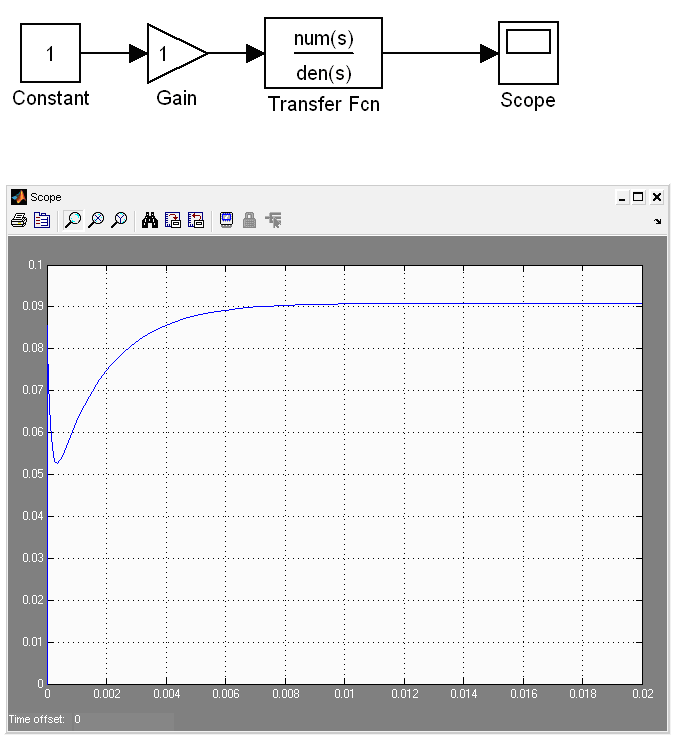 Реалізація блочного моделювання
Результатом блокового моделювання в наведеному прикладі є розрахунок перехідної характеристики. Перехідна характеристика - це реакція системи на одиничне вхідний вплив. Об'єктом дослідження в даному випадку є передавальна функція, яка задається за допомогою ланки Transfer Fcn з бібліотеки Simulink / Continuous.
Передаточна функція вихідної системи в загальному вигляді представляється у вигляді:




Коефіцієнти аi слід вводити в поле Numerator, починаючи з коефіцієнта аm при старшій похідній.
Аналогічно заповнюється поле знаменника передавальної функції Denominator, починаючи з коефіцієнта bn. 
    Вхідний вплив на передавальну функцію подається за допомогою елемента Constant з бібліотеки Simulink / Commonly Used Blocks, а вихідний сигнал реєструється осцилографом Simulink / Sinks / Scope.
Приклад рішення систем рівнянь
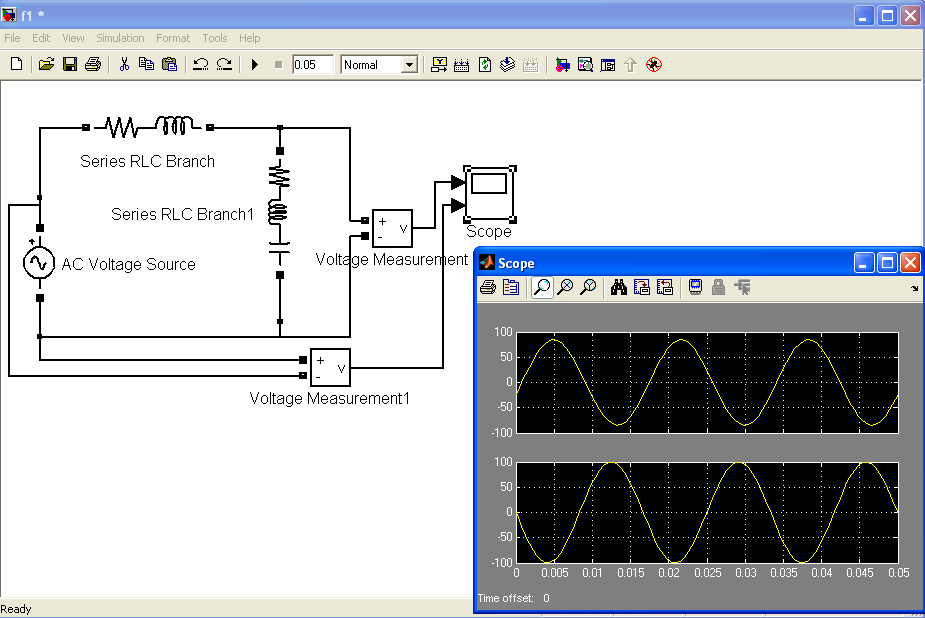 Створення та підключення елементів схеми
Для створення схеми в наведеному прикладі в середовищі Matlab Simulink передбачені моделі послідовної і паралельної R-L-C ланцюжків.
    Вони знаходяться в бібліотеці SimPowerSystems / Elements / Series RLC Branch і SimPowerSystems / Elements / Раrallel RLC Branch.
Джерело змінної напруги, який необхідно підключити до схеми, знаходиться в бібліотеці SimPowerSystems / Electrical Sources / AC Voltage Sources.
Для отримання і візуалізації процесів необхідно підключити до схеми вимірювальний прилад і осцилограф.
При вирішенні систем рівнянь і побудові перехідної характеристики істотно впливає на результат вибір чисельного методу розрахунку (Solver), кроку розрахунку (Relative tolerance), початкового і кінцевого значення часу перехідного процесу (Start time, Stop time).
  Це все в реалізується в Simulink за допомогою решателя, звернення до якого здійснюється через позицію Simulation головного меню.
Simulation
Параметри решателя встановлюються за допомогою вікна, яке з'являється при виконанні команди Parameters в позиції Simulation. У ньому можна встановити конкретний метод розв'язання диференціальних рівнянь ode 45, ode23, rk 45 (метод Рунге-Кутта), odel 13 (метод Адомс), ode 15s ode1 (метод Ейлера)
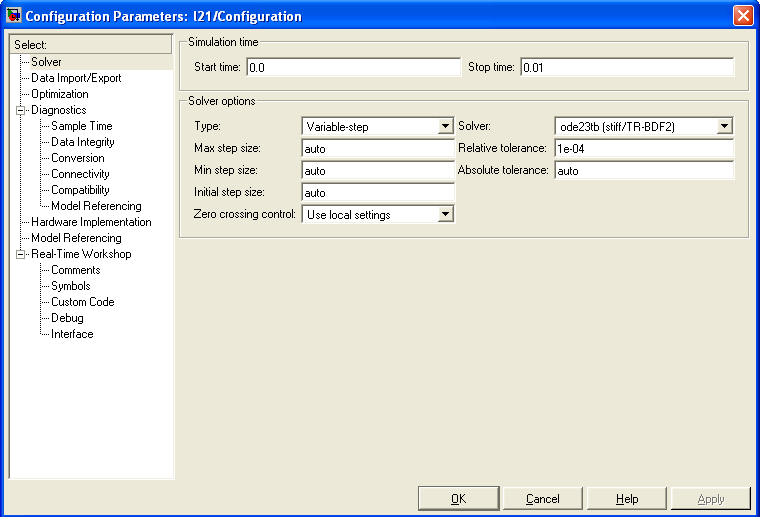 Побудова частотних характеристик
Щоб побудувати частотні характеристики, потрібно задати вхід і вихід передавальної функції за допомогою команди «Linear Analysis» / «Input Point» і «Linear Analysis» / «Output Point» з меню, що випадає, при натисканні правої кнопки на вході і виході передавальної функції. Після призначення входу і виходу передавальної функції модель набирає вигляду.
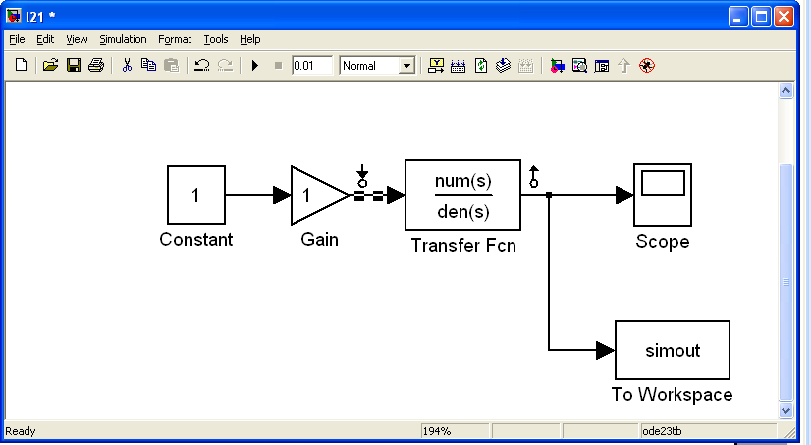 Розрахунок частотних характеристик
Розрахунок частотних характеристик виконується викликом команди «Tools \ Control Design \ Linear Analysis». У вікні настройки «Control and Estimation Tools Manager» вибираємо «Bode Response Plot» для побудови частотних характеристик і натискаємо на «Linearize Model». У вікні побудови графіка можна спостерігати у верхній частині амплітудно-частотну характеристику, а в нижній частині фазо -частотную характеристику.
Після виконання команд «File \ Print to Figure» і «Edit \ Copy Figure» графіки частотних характеристик відправляють в буфер обміну для подальшої обробки в графічному редакторі.
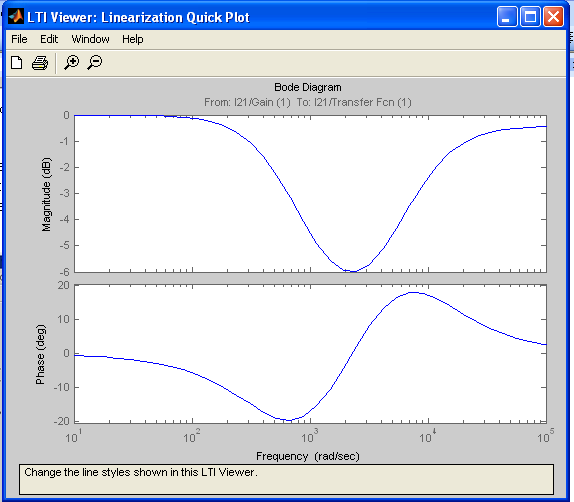 Запуск і зупинка процесу моделювання
В кінці інструментальної панелі Simulink знаходяться дві важливі кнопки управління. Одна у вигляді чорного трикутника (Start / Pause Simulation), яка запускає або зупиняє розпочатий процес моделювання, інша у вигляді чорного квадратика (Stop) - зупиняє процес моделювання.
Замість кнопок можна використовувати команди Start і Pause в позиції Simulation.